Transportation Planning Overview
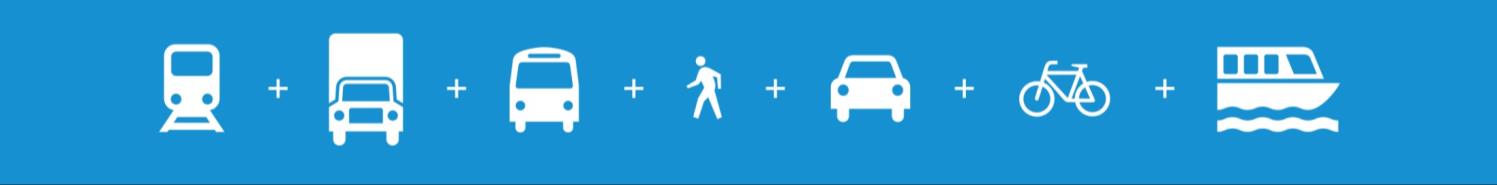 Planning Commission
Tracy Krawczyk
December 8, 2016
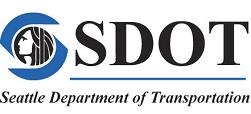 Our mission, vision, and core values
Vision: connected people, places, and products
Mission: deliver a high-quality 
transportation system for Seattle
Committed to 5 core values to create a city that is:

Safe
Interconnected
Affordable
Vibrant
Innovative

For all
Policy & Planning division role
Develop policies to guide mobility, access and placemaking uses with city street rights of way

Deliver plans to make it easier to walk, bike, take transit and move goods

Transform streets into inviting public places

Inform local and regional transportation investments decisions
2016 work plan highlights
From plan to implementation
Comprehensive Plan
citywide growth vision
Modal, Subarea & Operational Plans
articulate solutions and priorities
Move Seattle 
10-year Strategic Vision
Capital Investment Program (CIP) 
6-year funding priorities
Implementation/Work Plans 
3-5 year priorities
Project/Program Implementation
aligned with annual budgets
Comp Plan growth strategy
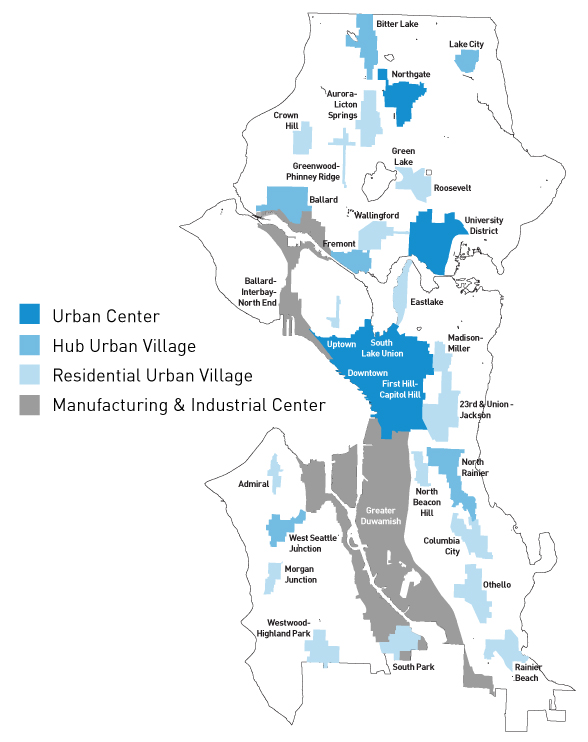 Focus growth to more efficiently serve it
Urban centers
Manufacturing & industrial centers
Urban villages

80% of city growth in centers/villages since 1994

Future growth targets     2015-2035
70,000 additional households
115,000 additional jobs
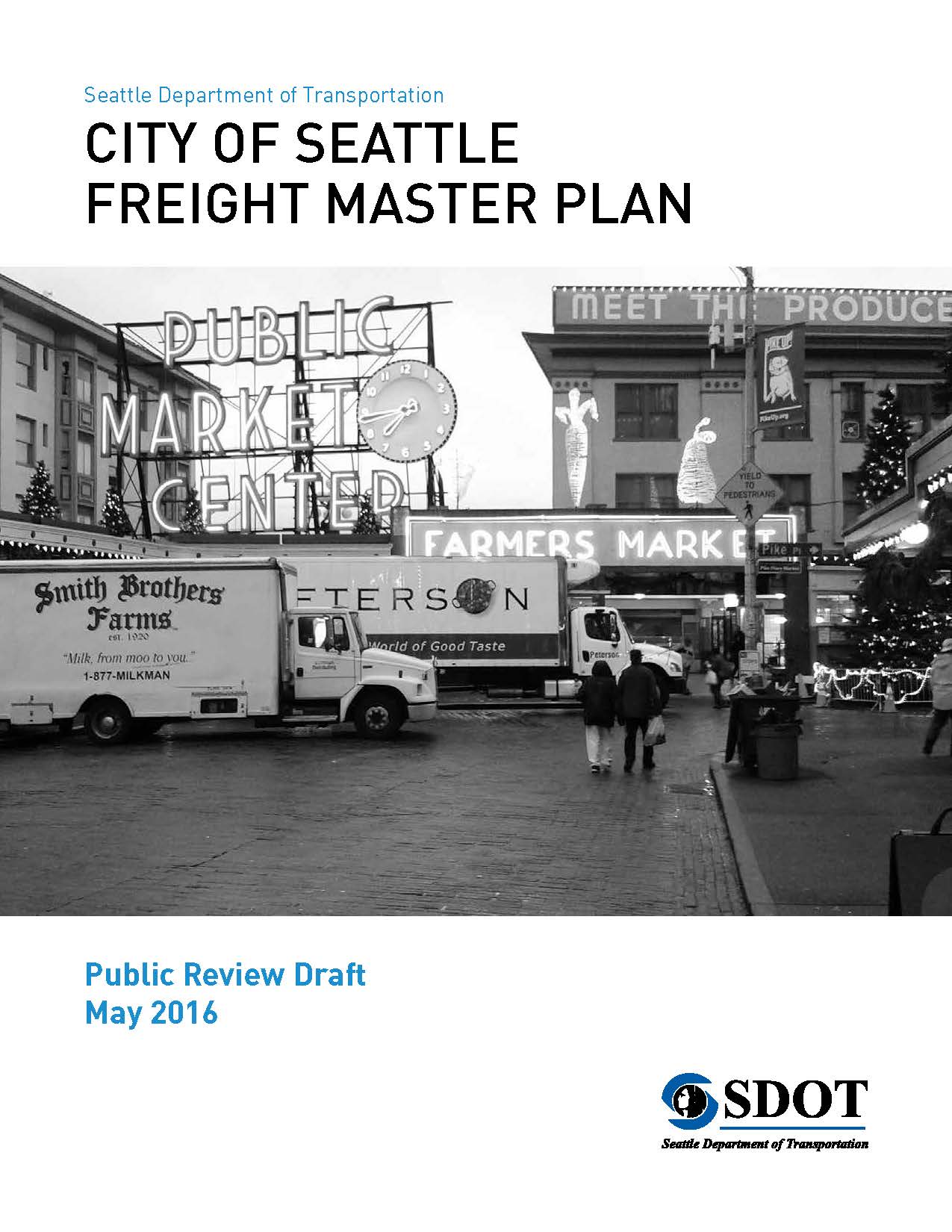 Citywide modal plan purposes
20-year blueprint to:
Support growth
Achieve desired outcomes
Safety 
Affordability
Connectivity
Vibrancy
Increase travel options
Improve travel conditions
Guide investments
7
Modal master plan contents
Seven “P”s
Policy framework
Priority investment network
Projects
Programs
Prioritization framework
Performance measures
“Pfunding” strategy
Other Elements
Best practices review
Existing conditions
Future conditions
Design guidelines
Project detail sheets
Implementation strategy
Outreach summary
8
Policy framework
9
[Speaker Notes: Vision: 
Articulates the desired future outcome of the Plan.
Goals: 
Desired outcomes (what we hope to accomplish).
Objectives: 
How we plan to accomplish the Plan goals.
Strategies: 
Key actions for implementing each objective.
Performance Measures: 
How we track progress in achieving Plan goals.]
Bicycle Master Plan (2014)
Vision: Riding a bicycle is a comfortable and integral part of daily life in Seattle for people of all ages and abilities
Goals: Increase ridership and safety and enhance connectivity, equity and livability
Identifies an all ages and abilities network:
Protected bike lanes
Off-street trails
Neighborhood greenways
10
Pedestrian Master Plan Update (2016)
Vision: Seattle is the most walkable city in the Nation
Goals:
Safety: Reduce the number and severity of crashes involving pedestrians.
Equity: Make Seattle a more walkable city for all through equity in public engagement, service delivery, accessibility, and capital investments.
Vibrancy: Develop a connected pedestrian environment that sustains healthy communities and supports a vibrant economy.
Health: Get more people walking to improve mobility, health, and prevent disease.
11
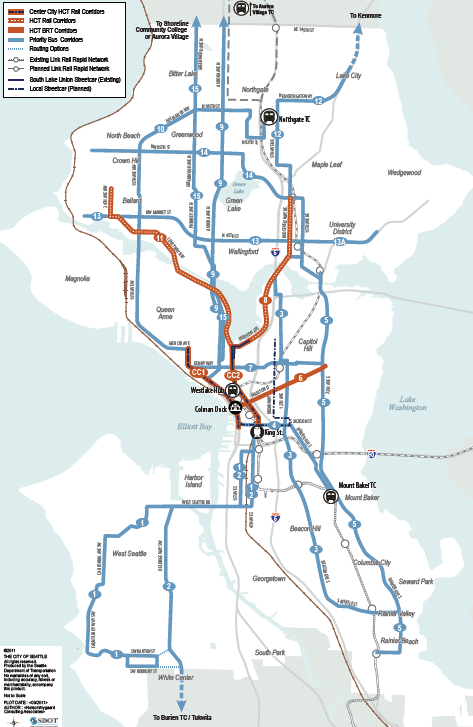 Transit Master Plan(2012/2016)
Goal:  Make riding transit easier and more desirable for more types of trips
2016 update focused on RapidRide BRT network expansion
Guides city purchase of Metro bus service
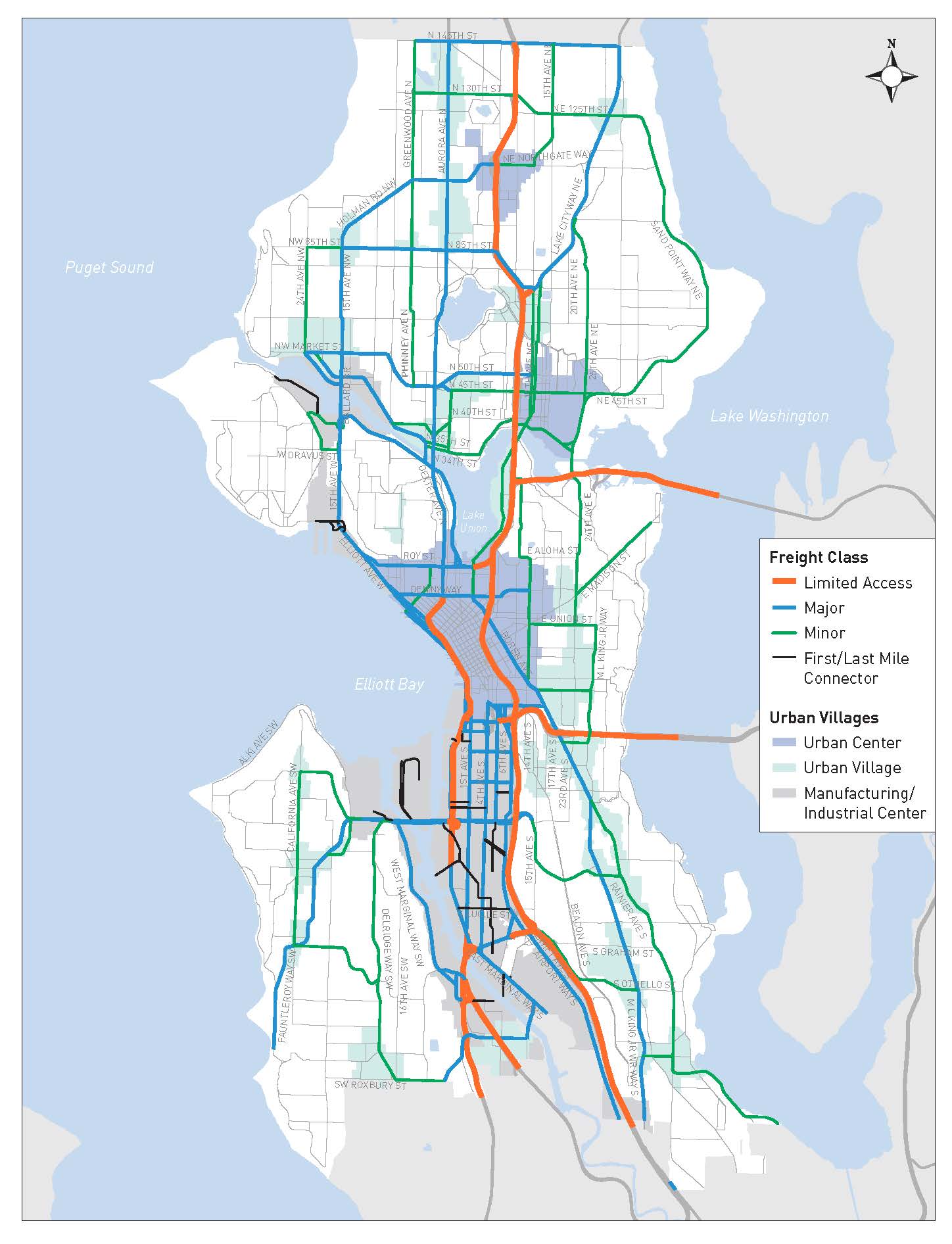 Freight Master Plan (2016)
Vision:  A vibrant city and thriving economy connecting people, and products within Seattle, and to regional and international markets
Goals address:
Economy
Safety
Mobility
State of good repair
Equity
Environment
13
Prioritizing large capital projects
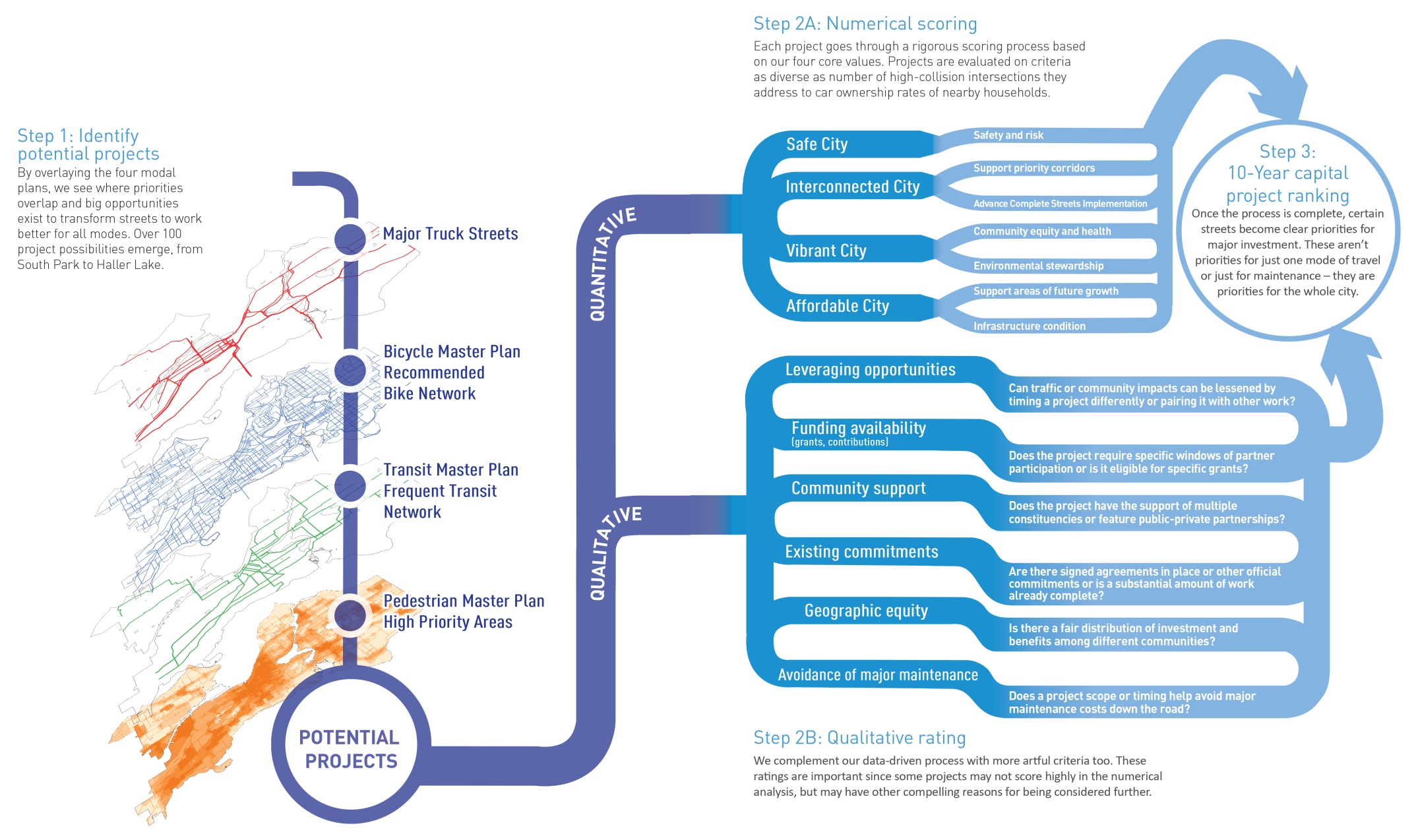 14
From plan to project
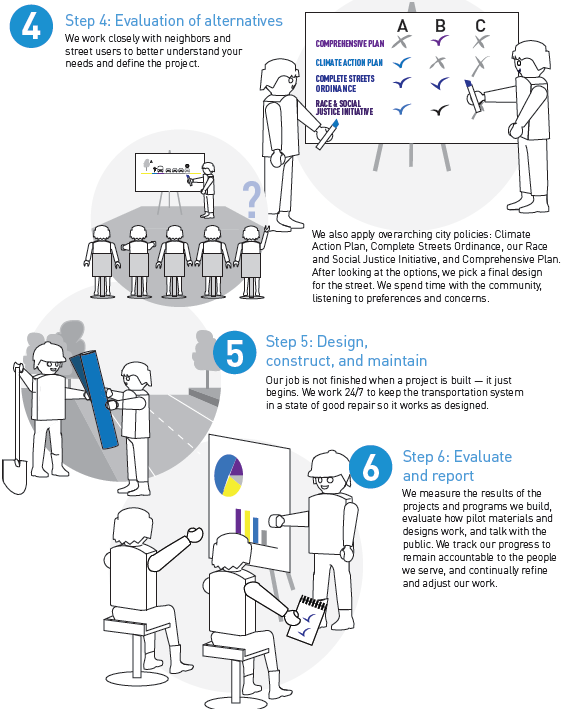 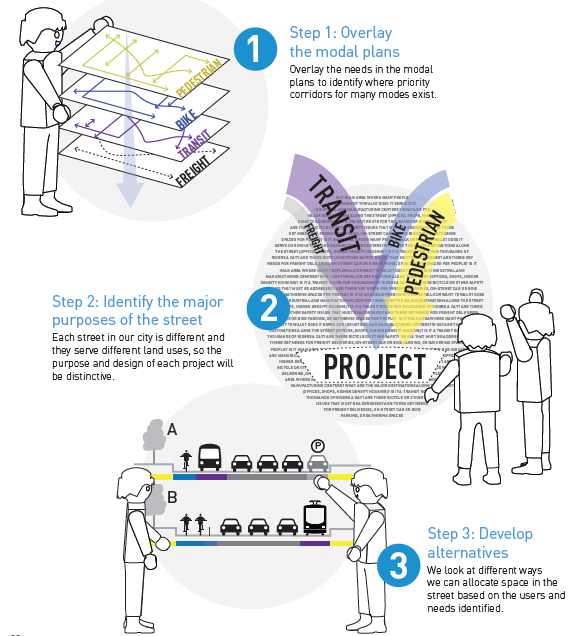 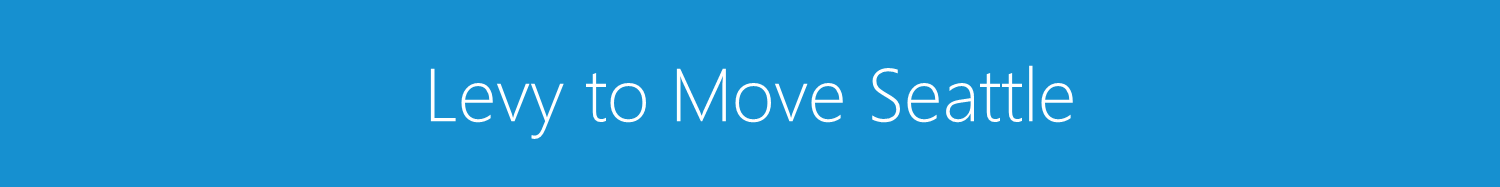 16
17
Voter-approved levy package
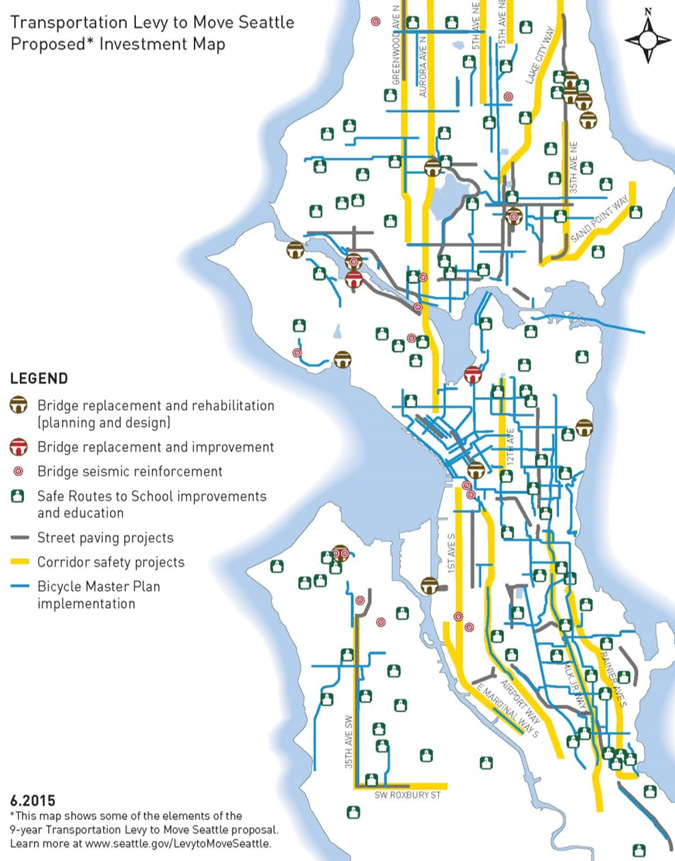 Safe Routes		$207 M

Congestion Relief	$303 M

Maintenance and Preservation		$420 M 

9-year total		$930 M
18
Safe Routes
Provide safe and accessible routes connecting schools, transit hubs, and other destinations
Move Seattle Levy Commitments:

Complete 12 – 15 corridor safety projects
Build Safe Routes to School at every public school
Repaint crosswalks so they are clearly marked
Improve the City’s system of traffic signals, signs, and markings
Repair up to 225 blocks of damaged sidewalks
Crossing improvements at 750 intersections
Complete 20-35 neighborhood priority projects to improve safety
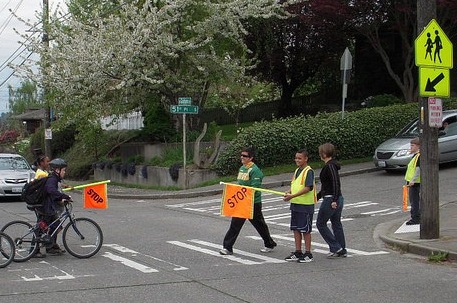 19
Congestion Relief
Enhance transportation choices throughout the network
Move Seattle Levy Commitments:

Complete 7 transit plus multimodal corridor projects
Traffic signal timing improvements on 5 corridors each year
Increasing access to Light Rail
Build 250 blocks of new sidewalk
Freight Mobility Improvements
Advanced Signal Infrastructure Improvements
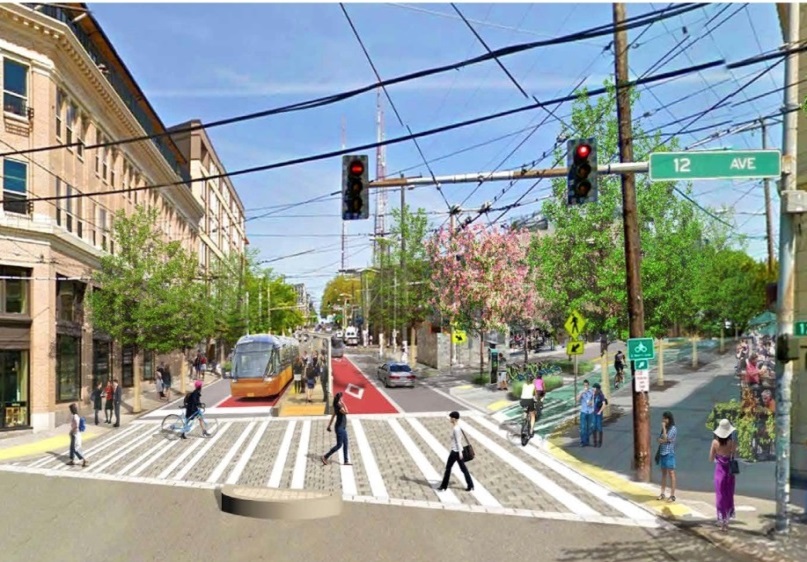 20
Maintenance & Repair
Continue maintenance and repair work along Seattle’s busiest streets and bridges
Move Seattle Levy Commitments:

Repave up to 180 lane-miles of arterial streets
Paving spot improvements at 65 targeted locations each year
Seismic improvements to 16 vulnerable bridges
Replace the Fairview Ave. Bridge
Replace every tree removed with two new trees
Addressing flood prone neighborhoods
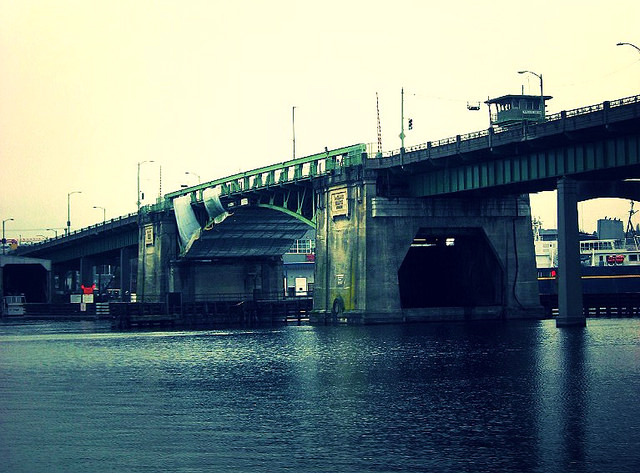 21
Performance Seattle dashboard
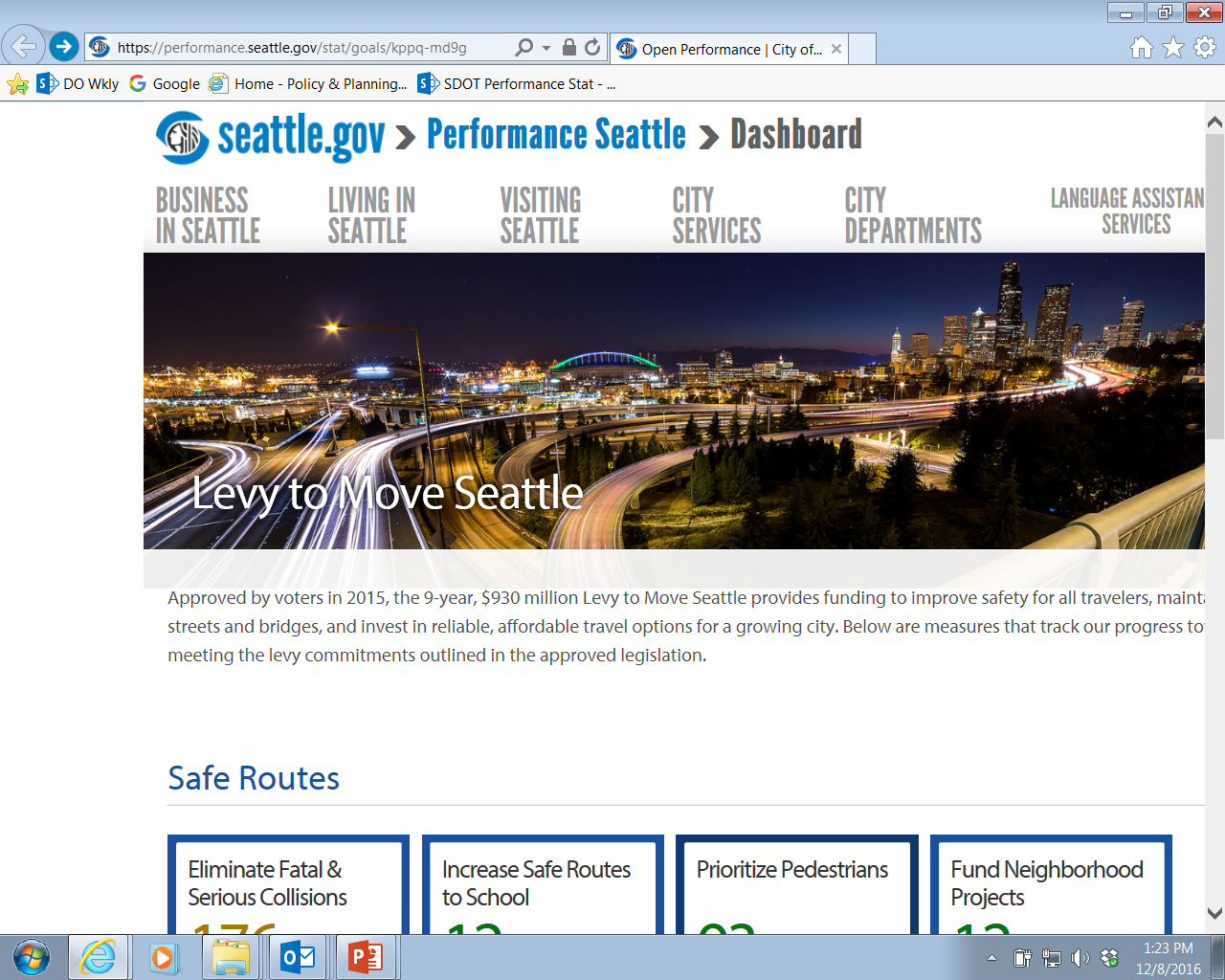 http://www.seattle.gov/move-seattle-dashboard
22
Performance data
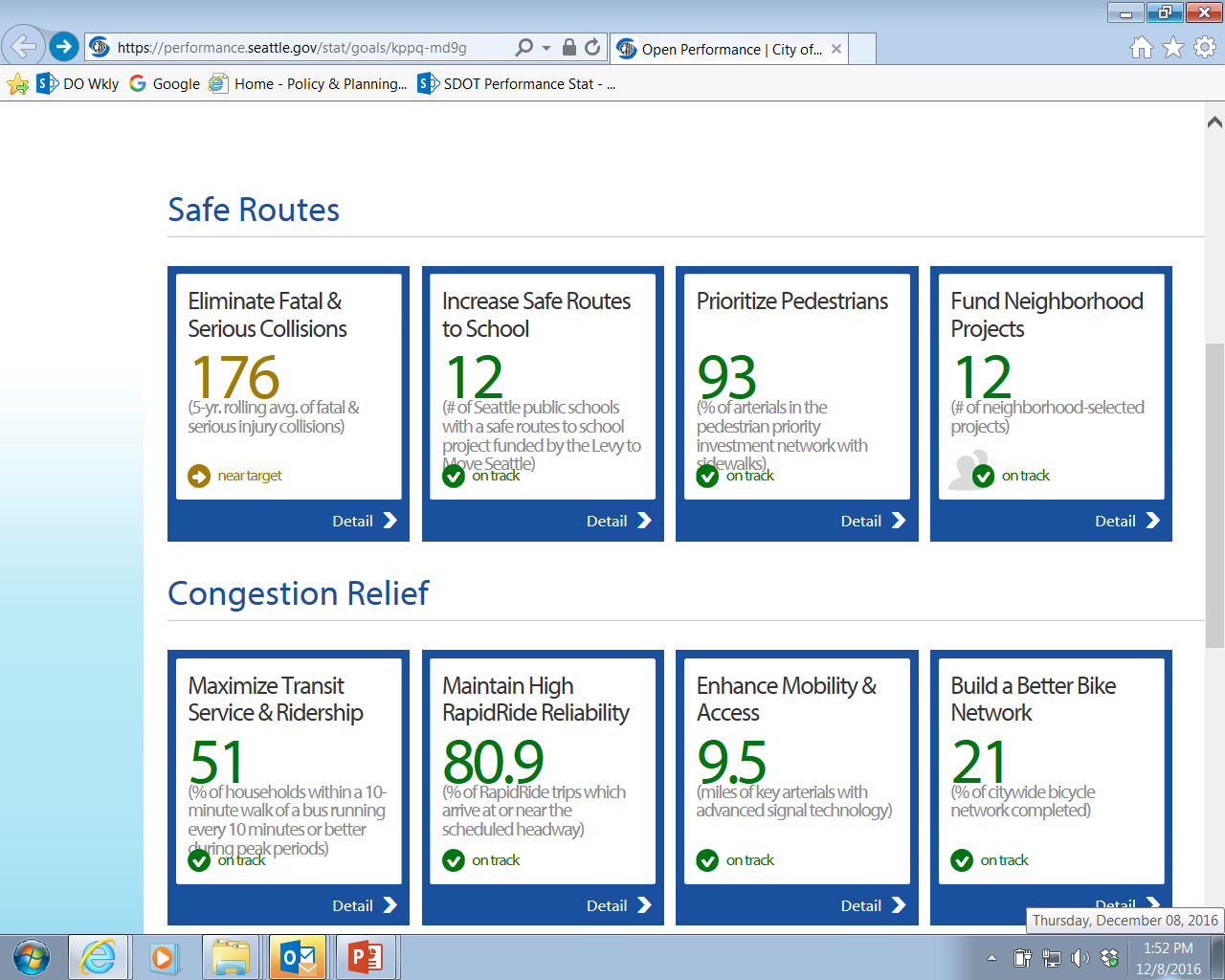 23
SDOT Capital Projects Dashboard
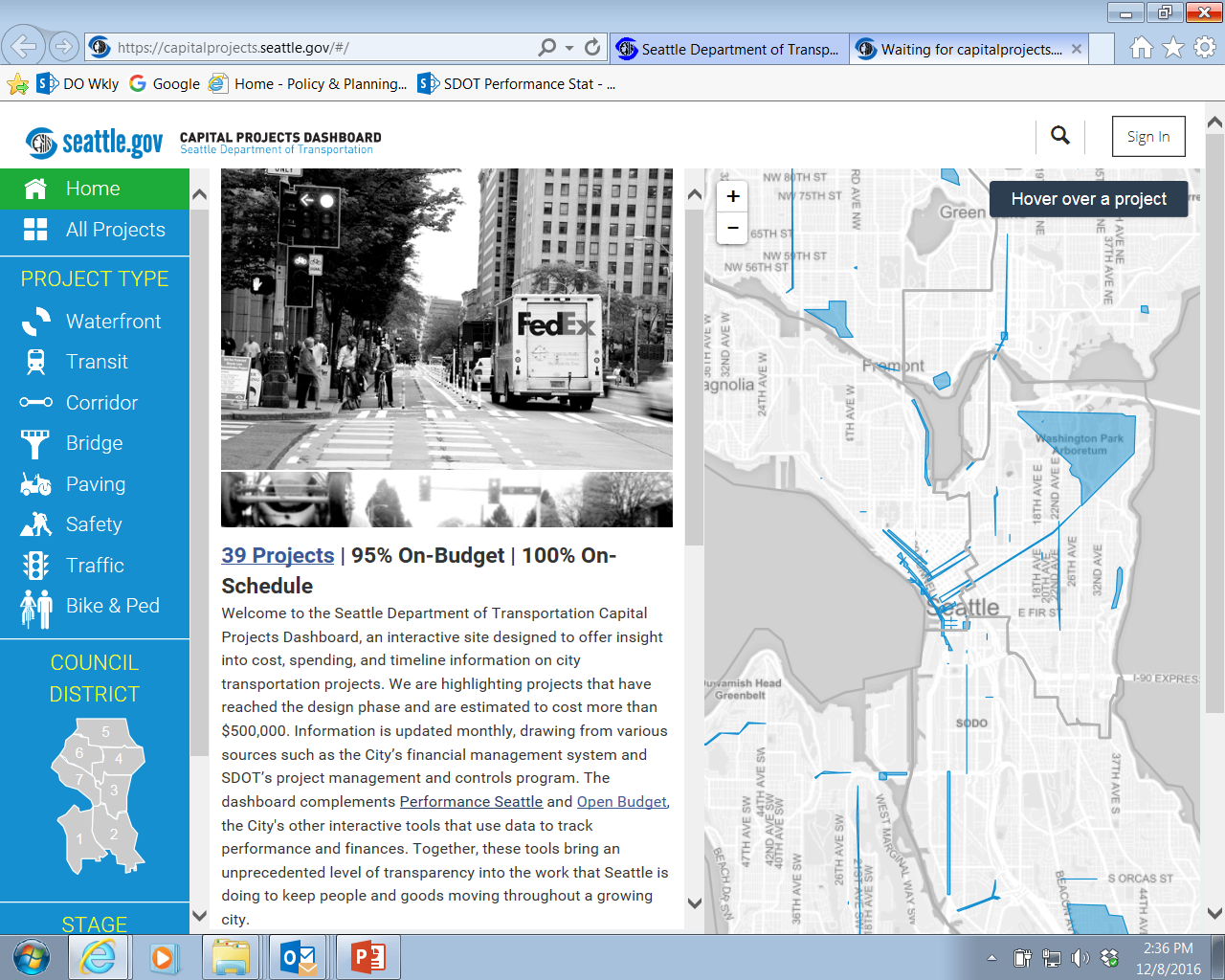 24
Questions?
tracy.krawczyk@seattle.gov | (206) 733-9329
 http://www.seattle.gov/transportation/freight.htm
http://www.seattle.gov/transportation
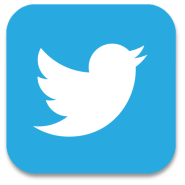 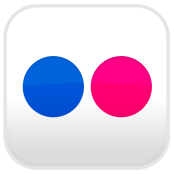 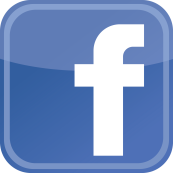 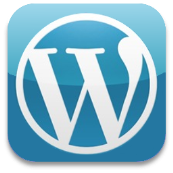 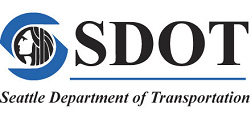